Программа просвещения родителей (законных представителей) детей дошкольного возраста, посещающих ДОО
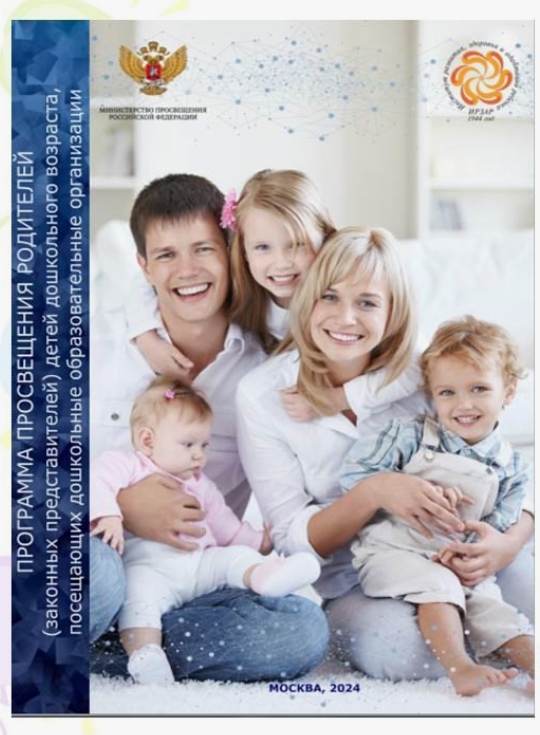 Программа просвещения родителей утверждена письмом Минпросвещения от 21.11.2024 № 03-1664
«Просвещение родителей – задача государственной важности», пункт 3 перечня поручений Президента от 14.06.2022 № Пр-1049 ГС (по итогам заседания Президиума Государственного Совета от 25.05.2022)
Содержание просвещения родителей  детей
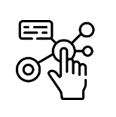 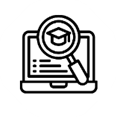 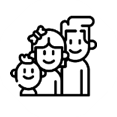 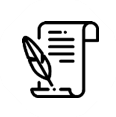 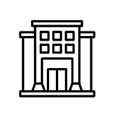 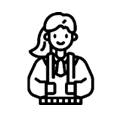 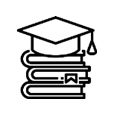 Цель Программы просвещения родителей
– Приобщение родителей к ценностям осознанного и ответственного родительства, обеспечение поддержки семьи в вопросах образования, охраны и укрепления здоровья каждого ребенка, обеспечение единства подходов к воспитанию и обучению детей в условиях детского сада и семьи, повышение воспитательного потенциала семьи, а также информирование о правах родителей и государственной поддержке семей с детьми  дошкольного возраста.
Задачи Программы просвещения родителей
Психолого-педагогическое просвещение и информирование родителей о значимых изменениях в физическом и психическом развитии детей в младенческом, раннем и дошкольном возрасте, о необходимых условиях для обеспечения полноценного развития каждого ребенка.
Приобщение родителей к ценностям осознанного и ответственного родительства как основы благополучия семьи и развития личности ребенка.
Задачи Программы просвещения родителей
3. Раскрытие родителям важности и особенностей образовательной работы с детьми младенческого, раннего и дошкольного возраста, понимания включенности родителей в общее дело воспитания и обучения, развития их детей.
4. Психолого-педагогическая помощь родителям в понимании возможных причин возникновения трудностей в развитии ребенка и путей их преодоления и профилактики, в выборе оптимальной стратегии взаимодействия с ребенком.
Задачи Программы просвещения родителей
5. Информирование родителей о возможностях получения индивидуальной помощи в вопросах укрепления здоровья, обучения и воспитания детей младенческого, раннего и дошкольного возраста.
6. Выбор оптимальных средств и методов взаимодействия дошкольной образовательной организации с родителями детей младенческого, раннего и дошкольного возраста, основанный на выделенных проблемах семейного воспитания и взаимоотношений родителей с детьми.
Разделы Программы
Программа состоит:
Пояснительная записка 
Раздел 1. Родительство как особый феномен в жизни человека 
Раздел 2. Особенности, формы и методы просвещения родителей (законных представителей) в дошкольной образовательной организации
Раздел 3. Просвещение родителей (законных представителей) по вопросам здоровья, воспитания и развития детей младшего, раннего и дошкольного возрастов 
Раздел 4. Поддержка и просвещение родителей (законных представителей), воспитывающих ребенка с ограниченными возможностями здоровья, в том числе детей-инвалидов 
Раздел 5. Права родителей (законных представителей) и государственная поддержка семей с детьми дошкольного возраста
Раздел 6. Часто встречающиеся вопросы родителей (законных представителей) детей дошкольного возраста и типичные проблемные ситуации («Вы спрашивали – мы отвечаем») 
Раздел 7. Пространство родительских инициатив
Пояснительная записка Программы
Содержит обоснование актуальности Программы, обозначены цели, задачи просветительской  работы, ее принципы.
Раздел 1. Родительство как особый феномен в жизни человека
Содержит описание сущности феномена родительства и родительских функций. Обозначается ценность семьи и семейных отношений в современном обществе. В разделе раскрываются понятия «родительская компетентность», «осознанное и ответственное родительство», систематизируются содержание и приемы родительского контроля, регуляторов поведения детей, описываются эффективные методы воспитания  и задачи родительства. Обозначены понятия «семейные ценности», «семейные традиции», представлено их содержание и показано значение приобщения детей к семейным ценностям и традициям.
Раздел 2. Особенности, формы и методы просвещения родителей (законных представителей) в дошкольной образовательной организации
Раздел посвящен характеристике процесса просветительской работы с родителями, ее содержания, форм и методов. В нем предлагается описание способов изучения особенностей семейного воспитания, уровня педагогической культуры родителей, выявления и анализа запросов родителей. В разделе содержится классификация и описание основных форм просвещения родителей, рассматриваются вопросы применения цифровых инструментов для повышения эффективности просвещения родителей.
Раздел 3. Просвещение родителей по вопросам здоровья, воспитания и развития детей младшего, раннего и дошкольного возрастов
Третий раздел включает:
информацию, ориентированную на просвещение родителей нормотипичных детей;
основные содержательные вопросы, связанные со здоровьем, развитием и воспитанием в семье детей разных возрастов – от рождения до окончания дошкольного периода детства;
вопросы о том, что такое образовательная среда, каковы ее компоненты и каким образом можно организовать образовательную среду в домашних условиях;
характеристики основных компонентов физического и психологического здоровья детей;
информацию о рациональном питании детей различных возрастов,  значимости и специфике режима дня в разные возрастные периоды, обозначены способы здоровьесбережения в условиях семьи, формирования у детей в семье полезных привычек;
вопросы безопасности детей: в быту, природе, социуме, цифровом пространстве;
возрастные особенности детей младенческого и раннего возрастов, основные линии и задачи развития ребенка;
вопросы грудного вскармливания и отлучения от груди;
информацию о приучении детей к туалету, формировании навыков самообслуживания и гигиены;
информацию о неразрывности физического и психического развития в раннем возрасте;
вопросы подготовки детей к переходу в ДОО;
основные подходы к воспитанию и направления воспитательной работы с детьми в семье;
вопросы влияния семьи на познавательное развитие детей, формы и методы духовно-нравственного, патриотического, трудового, художественно-эстетического воспитания в семье;
показана специфика гендерного воспитания в семье;
освещены темы развития речи и формирования интереса к чтению у детей дошкольного возраста в семье, коммуникативного развития и социализации ребенка, роли и специфики игровой деятельности в дошкольном детстве; 
раскрываются пути подготовки ребенка и семьи к обучению в школе; 
представлена тема игры, ключевые вопросы детского сообщества, особенности взаимодействия детей со сверстниками, детская субкультура.
Раздел 4. Поддержка и просвещение родителей (законных представителей), воспитывающих ребенка с ограниченными возможностями здоровья, в том числе детей-инвалидов
Четвертый раздел содержит информацию об особенностях просвещения родителей детей с ограниченными возможностями здоровья (далее – ОВЗ), в том числе детей-инвалидов.
Раздел 5. Права родителей (законных представителей) и государственная поддержка семей с детьми дошкольного возраста
Пятый раздел рассматривает вопросы правовой и государственной поддержки семей.
Раздел 6. Часто встречающиеся вопросы родителей (законных представителей) детей дошкольного возраста и типичные проблемные ситуации «Вы спрашивали – мы отвечаем»)
Шестой раздел содержит информацию для ответов на наиболее часто встречающиеся вопросы родителей.
Раздел 7. Пространство родительских инициатив
В седьмом разделе дается описание форм и способов, инициирующих родительскую активность, таких как: родительские клубы, движения, родительские объединения по интересам, родительские форумы, волонтерские движения и фестивали, совместные проекты родителей с детьми.
Внутри разделов с третьего по седьмой представлены ключевые понятия по теме, примерная тематика и формы взаимодействия с родителями.
Благодарим за внимание!